Chapter 3: Reading and Evaluating Literature
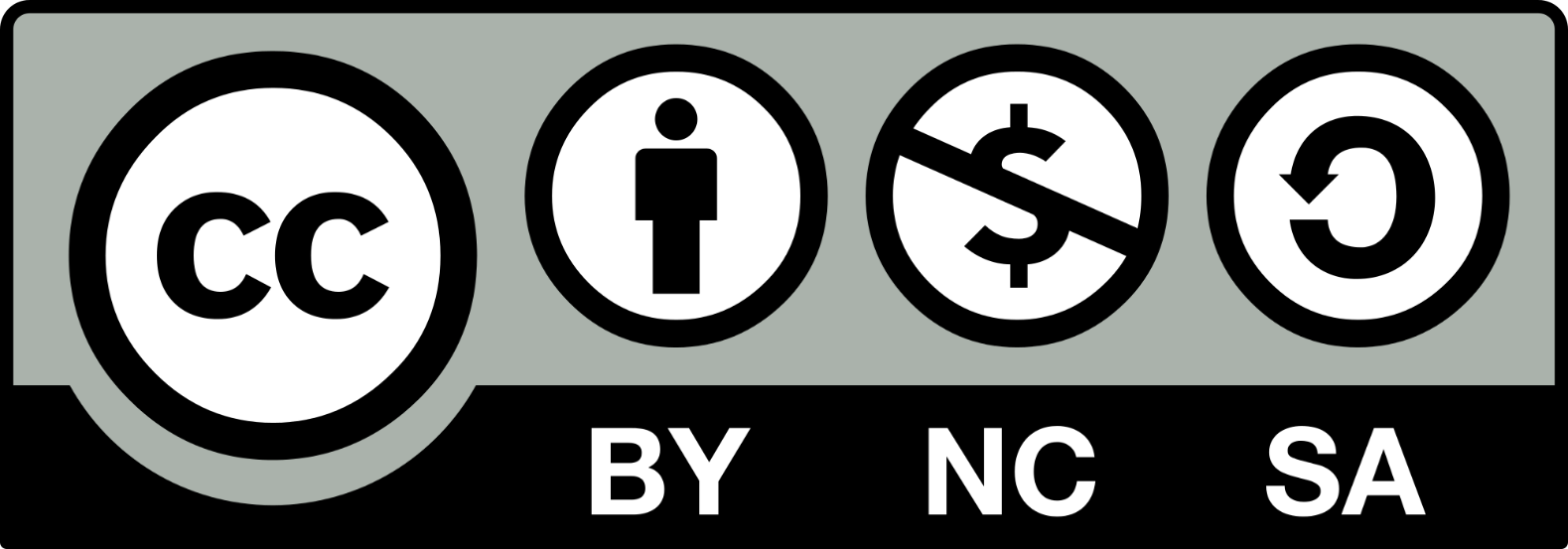 Scientific Inquiry in Social Work
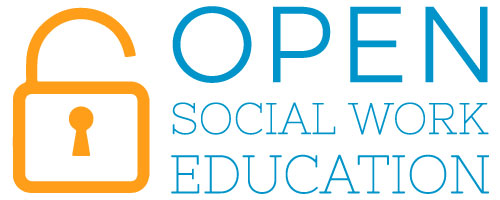 Chapter Overview
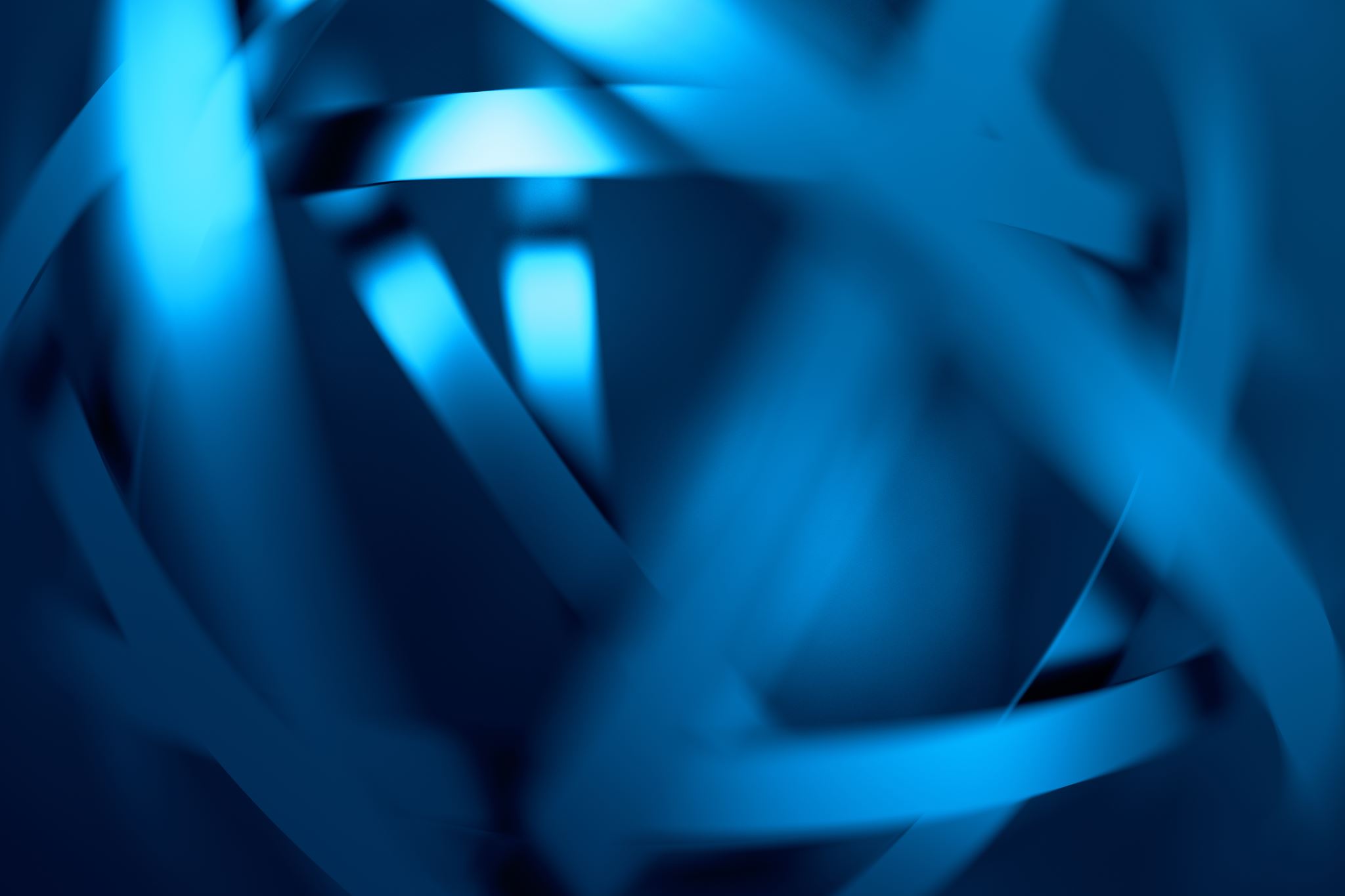 Research proposal planning
What do you plan to study?
Why is that topic important?
What do we already know about this topic?
What will your research project add to what we already know?
How will you gather and analyze your data?

Basically, a research proposal is the introduction and methods section of an empirical journal article…
Research proposal sections
Part 2 (Chapters 9-15)
Part 1 (Chapters 1-8)
Methods
Proposal for how to collect and analyze data on this problem:
Design and sampling
Ethical considerations
Measures and ideas for data analysis
Critique of methodology
Implications and conclusion
References
Problem Statement (1-2 paragraphs)
What problem does your proposal address?
Literature Review 
What do we already know? 
What do we need to know?
Gaps in literature
Research question and hypothesis
When are research proposals used?
To seek funding for research
To seek approval for research (at an institution like EKU)
To seek other support for research (i.e., grants, state funds)

We use the research proposal to focus inquiry on a specific topic and apply research skills.

Social workers use research (proposal) skills when they…
Conduct a program evaluation
Conduct a community scan
Apply for grants.  Conduct grant reporting.
Advocate for changes to policies and programs
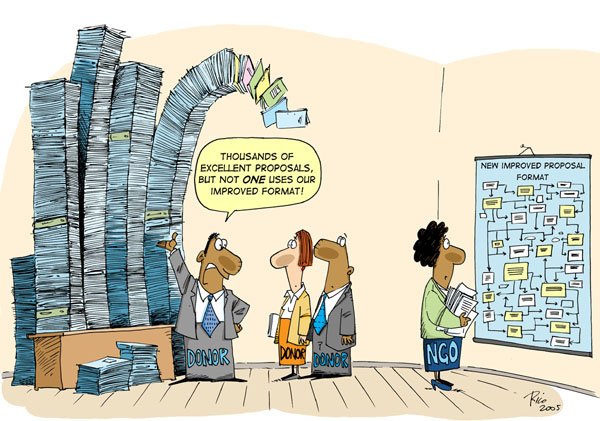 What is a research proposal?
First step: finding literature to respond to a question about a social challenge or issue
Second step: reading and interpreting research literature
Third step: synthesizing literature so you can use it in practice

We will work through each of these steps during our course and produce a research study proposal at the end of the class!
First step: finding literature
Second step: reading literature
Third step: synthesizing literature

Let’s take the topic of burnout in social work as an example.  

How do you feel about this topic?
What do you already know?
Do you have any biases about it?

What kind of literature should we look for?
Conceptualizing a project: Example - Studying Social Worker Burnout
Conceptualizing a Project on Social Worker Burnout
Let’s find some literature on SWer burnout:
Keywords – what words would you use to help search for SW burnout?
Finding a database – google scholar, EKU libraries, etc…
Skimming abstracts – does this article give me needed information? 
Look for authors and journal names
Examine references of other article ideas
Search for meta analyses and systematic reviews
Is it an Empirical or Non-empirical Article?
Empirical Articles
Non-empirical Articles
Provide information based on data analysis conducted by the author(s)

Usually have these subheadings or sections (names sometimes vary):
Introduction/Lit Review: background of social problem, specific variables in the article; usually ends with the research question
Methods: overview of measures, operational definitions, sampling, design, and data analysis
Results: usually start with descriptive statistics and demographic information on the study participants and move onto the research questions in the paper
Discussion: provides context for results within literature on the topic
Conclusions/limitations: provides the key takeaways of the paper
References: lists the sources cited within the text of the article (hint: a great place to look for similar articles that might help with your literature review)

Requirements for empirical articles: 
From a peer-reviewed journal
Published in the past 10 years
Not from international journal (unless your study has an international focus
Not a literature review, theory paper, or editorial
No specific structure 
Authors organize their articles by topic and subtopic
Include articles about social theory, history, philosophy, and literature reviews
Requirements for non-empirical articles:
From a peer-reviewed journal
Published in the past 10 years
Not a book review or editor’s note
Not from an international journal (unless your study has an international focus)
Activity: Examine an empirical article
Read the article by Acker (2018) provided on blackboard.
Acker, G.M. (2018) Self–care practices among social workers: Do they predict job satisfaction and turnover intention? Social Work in Mental Health, 16(6), 713-727. https://doi.org/10.1080/15332985.2018.14940822. 
Jot down your answers to each question in Table 3.1 in the book (also on next slide)
Note any key facts or data you might want if you were writing a research proposal on social worker burnout - Highlighting is fine
You don’t need to write anything formal.  Just rough notes.  We’ll share together as a class
Questions worth asking while reading research reports (from DeCarlo text)
Table 3.1 Questions worth asking while reading research reports  (from DeCarlo text)
As you review an article, ask yourself:
Is it outdated? Has old sources?  Are the credentials of the author valid?
Who was the publisher –research journal? government or educational site?
Is it relevant to your topic?
Is it important in the understanding of your topic?
Does it appear to be accurate, reliable and objective?
What is its scope? Is it a tiny study or does it have strong merit?

Examine the strength of the evidence:
Meta-analysis and meta-synthesis
Experiments and quasi-experiments
Longitudinal surveys
Cross-sectional surveys
Qualitative studies
Evaluating Sources
You might begin using the PICO method (primarily health sciences method, but it can also be useful for narrowing/refining a research question in the social sciences). 
A way to formulate an answerable question using the PICO model could look something like this:
P: Patient, population or problem - What are the characteristics of the patient or population? (e.g., gender, age, other demographics) What is the social problem or diagnosis you are interested in? (e.g., poverty or substance use disorder)
I: Intervention or exposure - What do you want to do with the patient, person, or population (e.g., treat, diagnose, observe)? For example, you may want to observe a client’s behavior or a reaction to a specific type of treatment.
C: Comparison -What is the alternative to the intervention? (e.g., other therapeutic interventions, programs, or policies) For example, how does a sample group that is assigned to mandatory rehabilitation compare to an intervention that builds motivation to enter treatment voluntarily?
O: Outcome - What are the relevant outcomes? (e.g., academic achievement, healthy relationships, shame) For example, how does recognizing triggers for trauma flashbacks impact the target population?
Refining your Question: Using the PICO Method
Examples of PICO method to refine a research question
“Can music therapy help autistic students improve their communication skills?”
Population (autistic students)
Intervention (music therapy)

“How effective are antidepressant medications on anxiety and depression?”
Population (clients with anxiety and depression)
Intervention (antidepressants)

“How does race impact help-seeking for students with mental health diagnoses?
Population (students with mental health diagnoses, students of minority races)
Comparison (students of different races)
Outcome (seeking help for mental health issues)
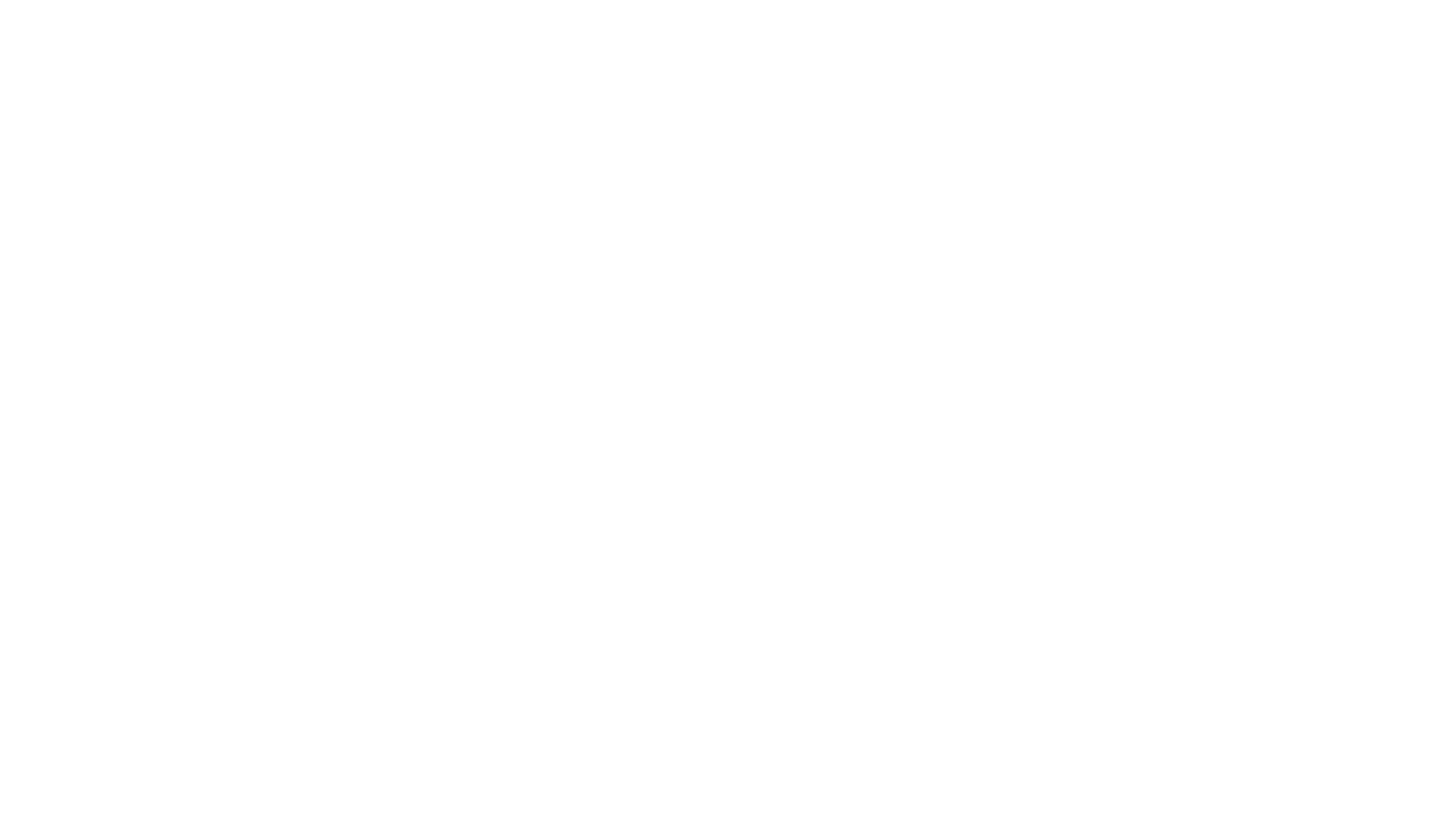 Working questions check-in
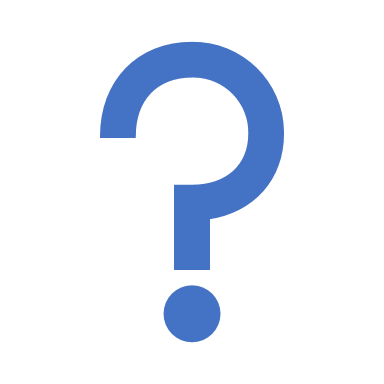 What are people’s working questions? What do you think you want to research?
What has changed from last week?
Too many sources?  Too few sources?
Topic too broad or too specific?
What do you still need to do to hone your topic?